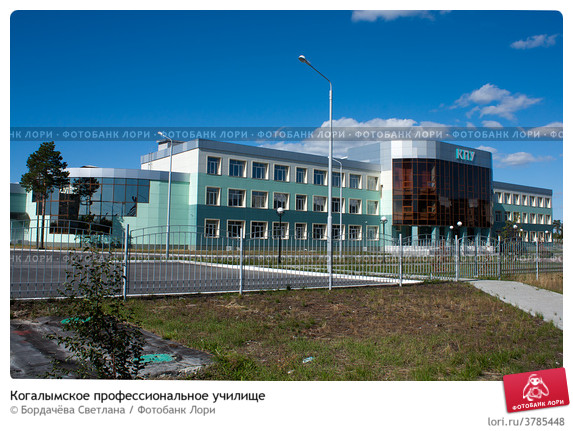 БЮДЖЕТНОЕ УЧРЕЖДЕНИЕ НАЧАЛЬНОГО ПРОФЕССИОНАЛЬНОГО ОБРАЗОВАНИЯ ХАНТЫ-МАНСИЙСКОГО АВТОНОМНОГО ОКРУГА-ЮГРЫ «Когалымский политехнический колледж»
Региональный этап  всероссийского конкурса научно-исследовательских работ учащихся  9-11 классов  имени Д.И. Менделеева
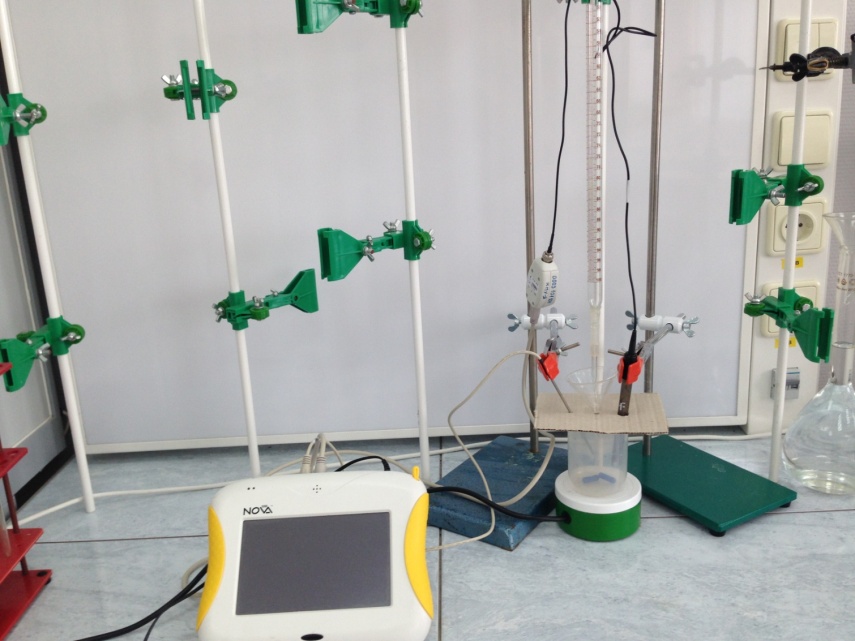 Автор: обучающаяся БУ «Когалымский политехнический колледж»
Шматенко Екатерина Сергеевна
Объект исследования: реакция нейтрализации
Предмет исследования: признаки реакции нейтрализации
Цель:  экспериментальное определение признаков реакции нейтрализации
Задачи:  
Изучить признаки реакции нейтрализации;
Выявить области использования;
провести эксперименты для определения признаков и характеристик реакции нейтрализации
[Speaker Notes: ты]
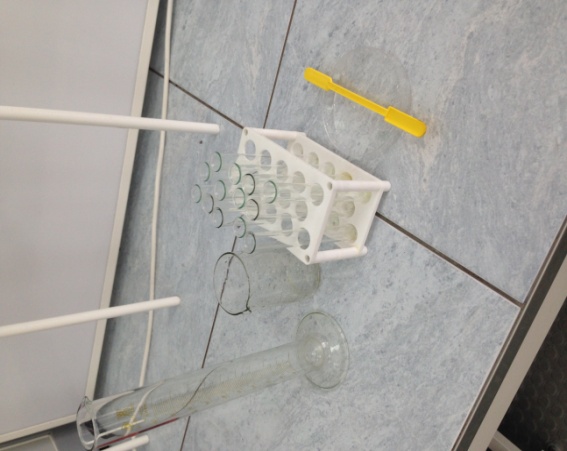 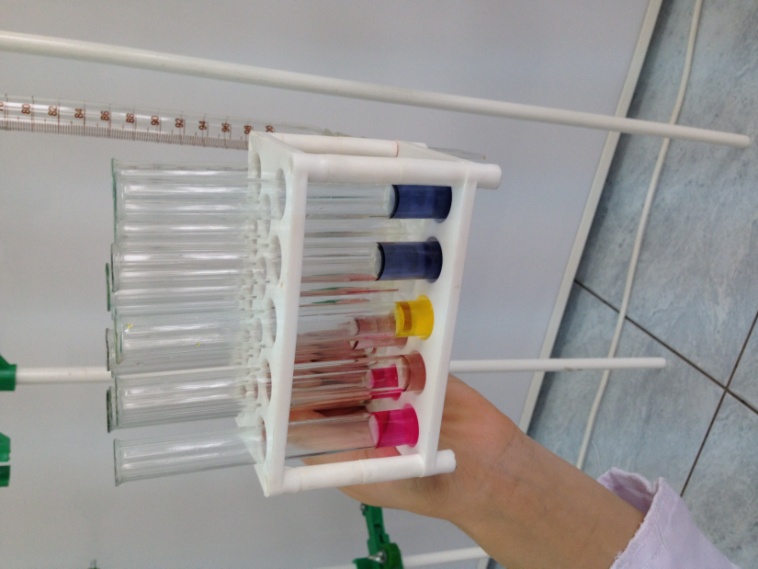 Для проведения работы я использовала:
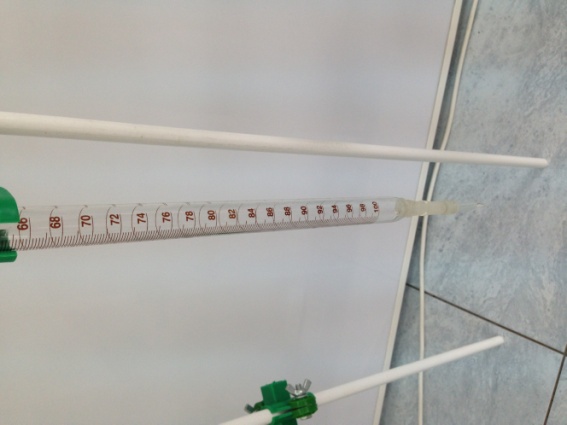 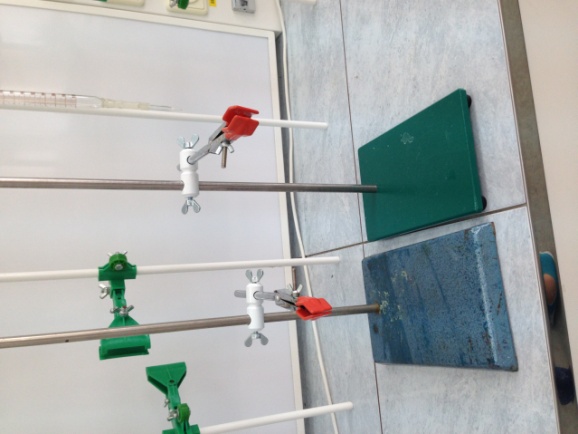 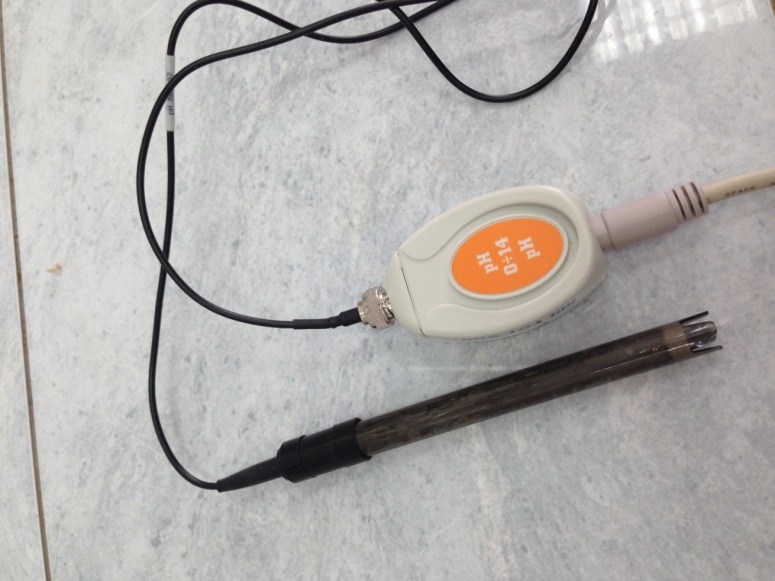 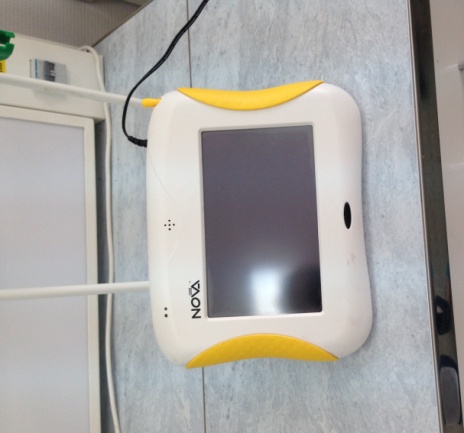 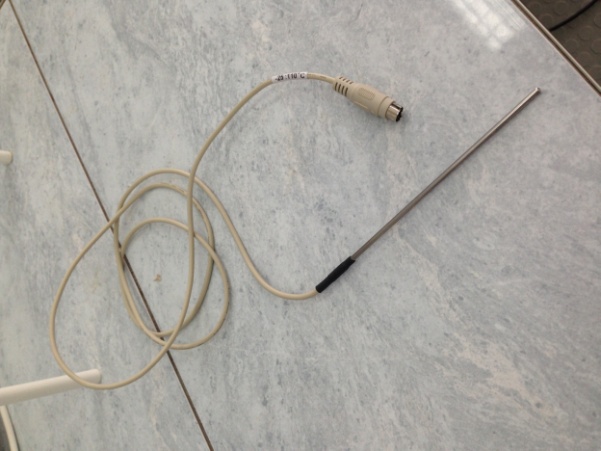 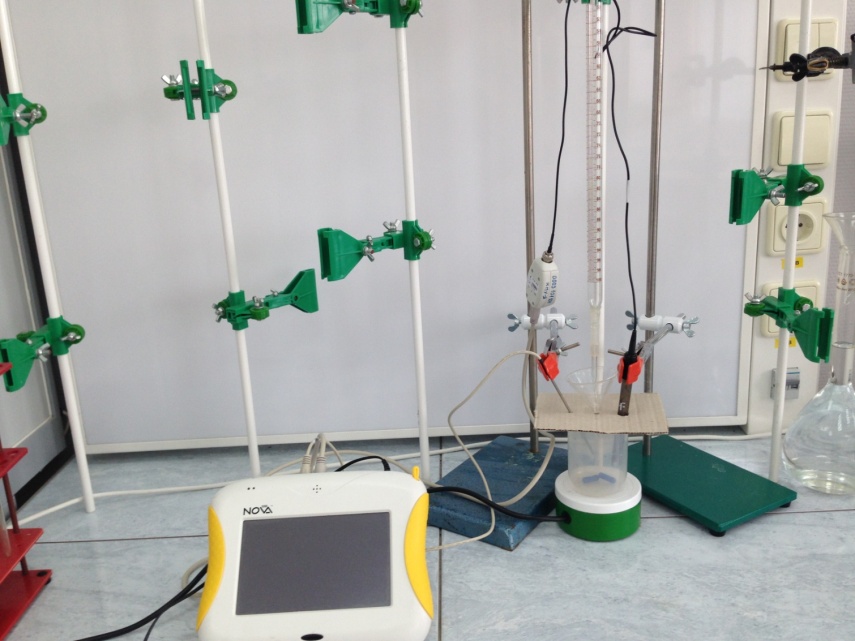 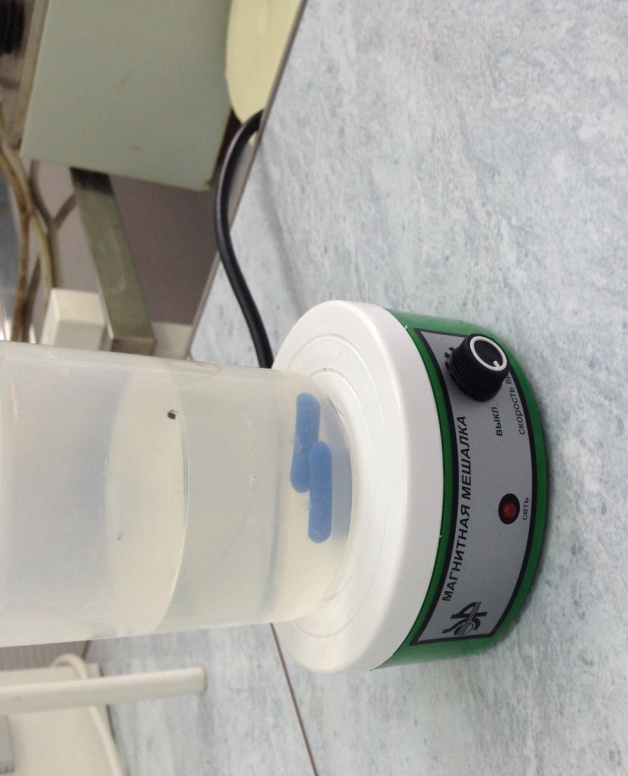 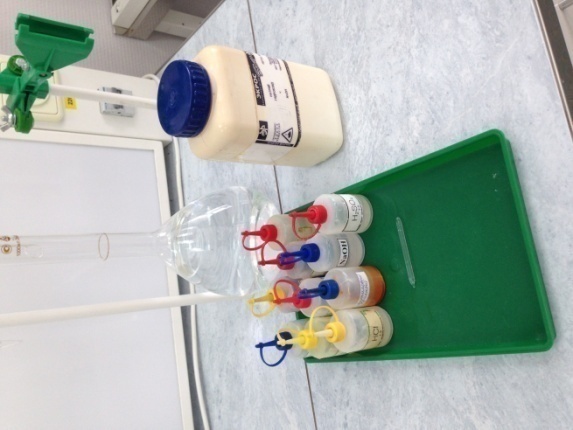 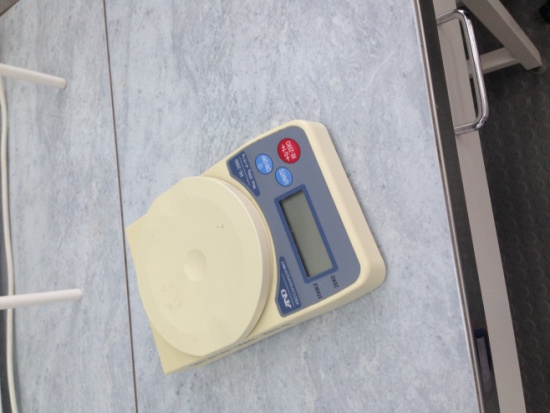 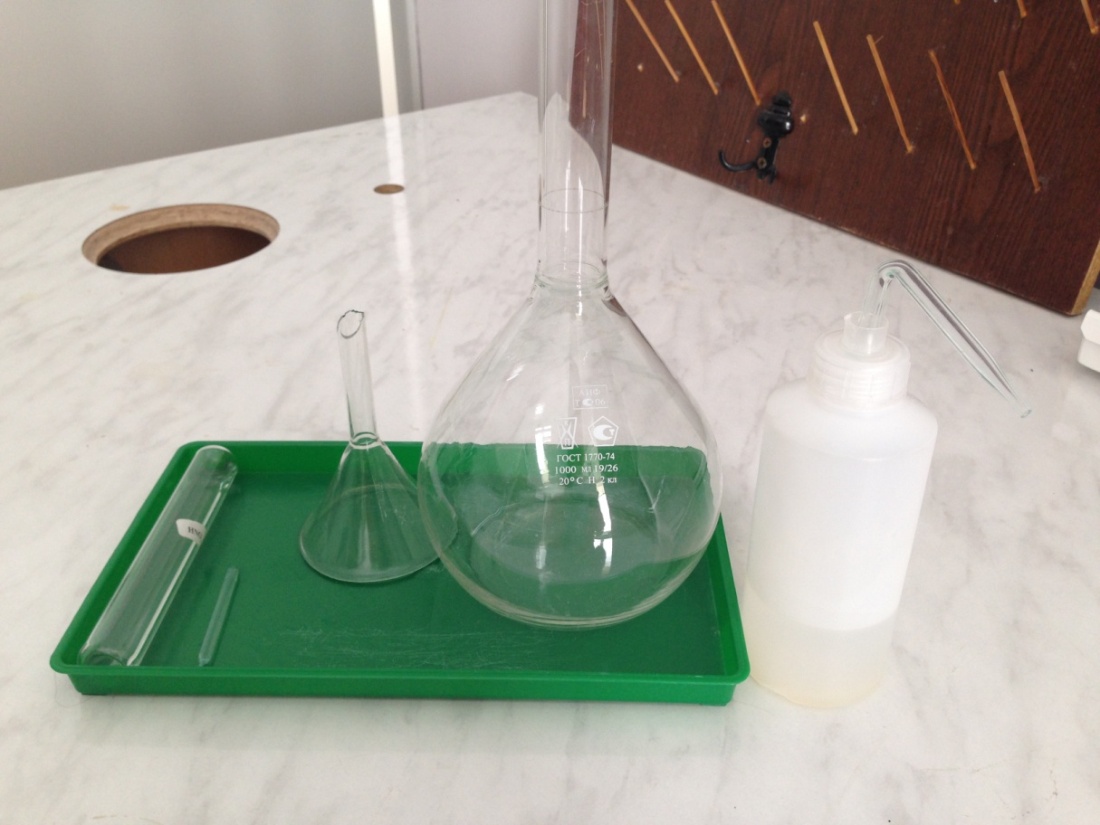 0.1 М раствор НСI готовила:
Взаимодействие растворов соляной кислоты и гидроксида натрия
HC l  + NaOH   →    NaCl + H2O
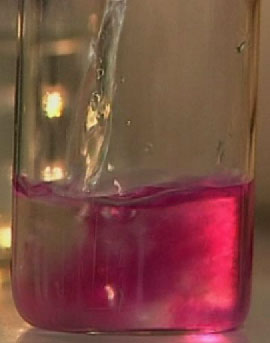 Реакция растворов серной кислоты и гидроксида калия
H2SO4 + 2KOH → K2SO4 + 2H2O
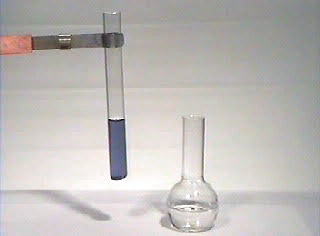 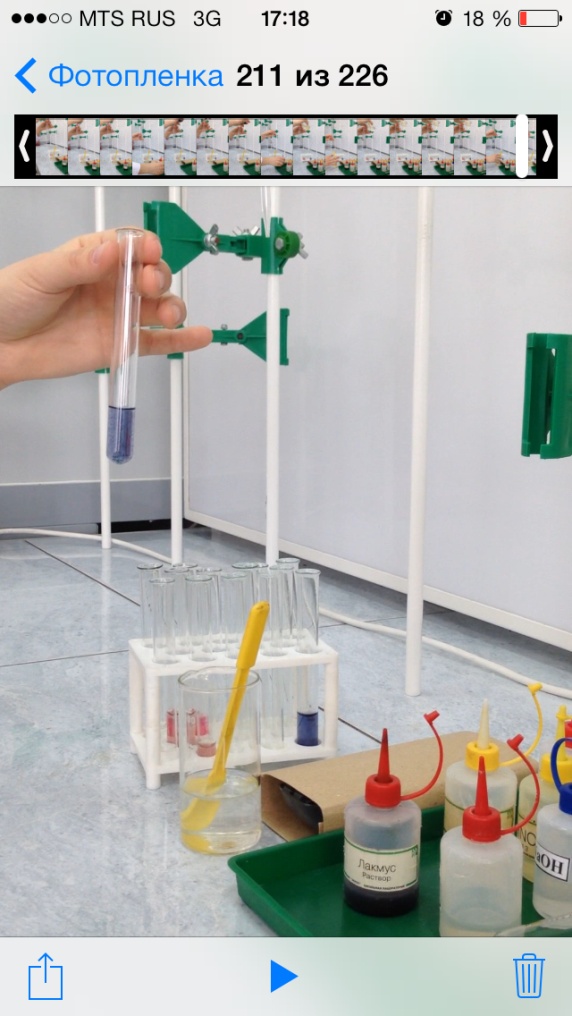 Взаимодействие растворов азотной кислоты и гидроксида натрия
HNO3 + NaOH → NaNO3 + H2O
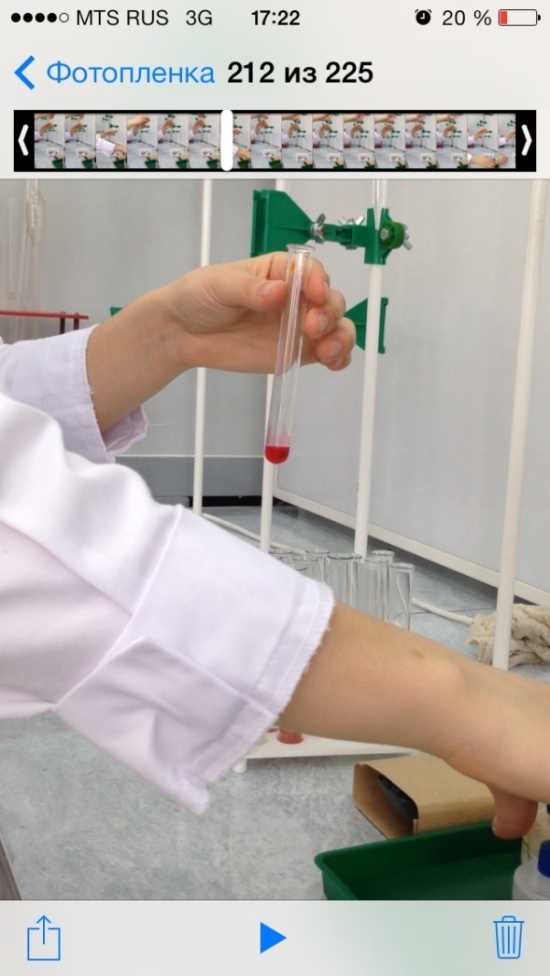 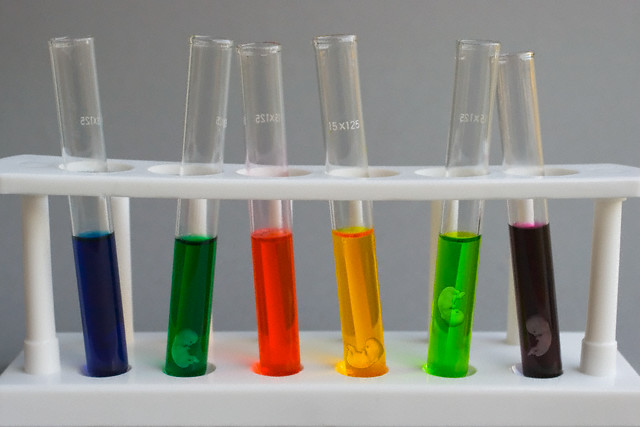 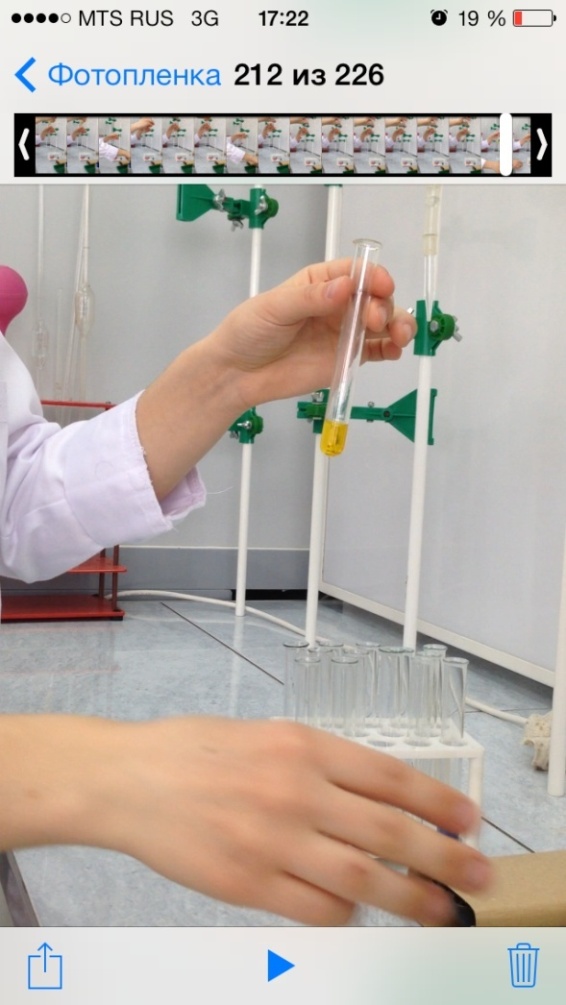 Определение признаков реакции нейтрализации
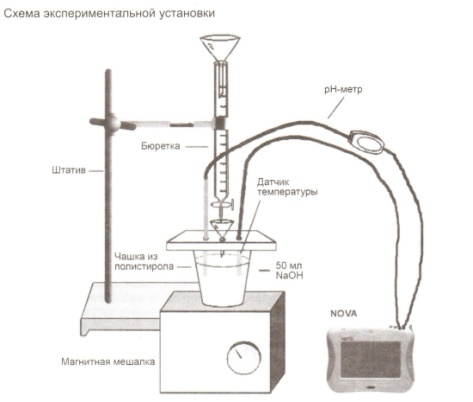 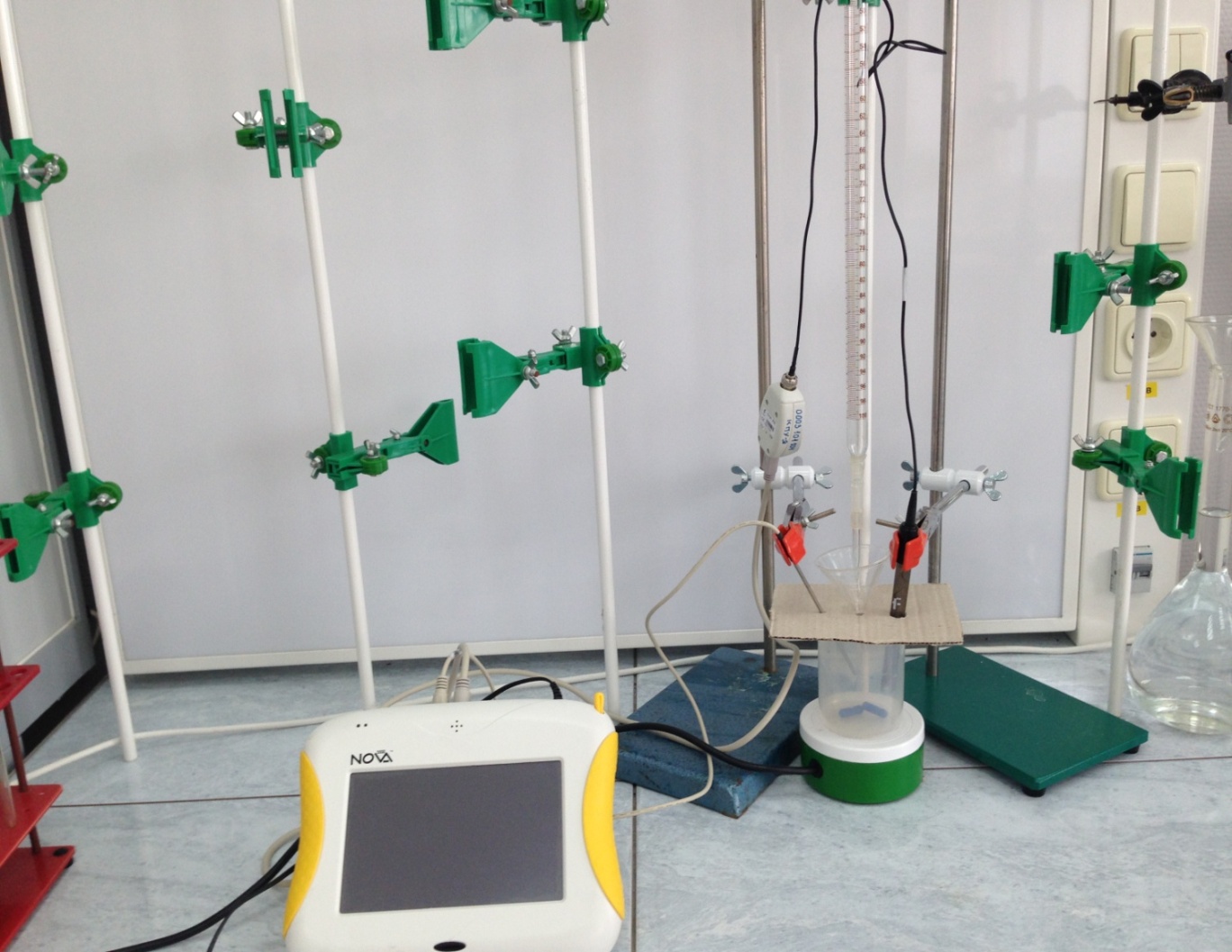 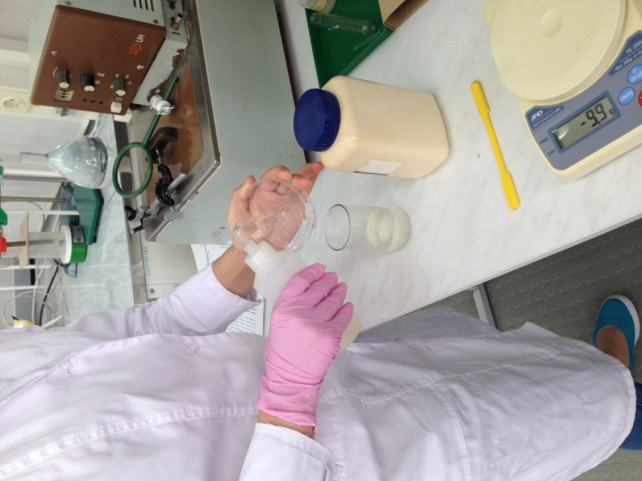 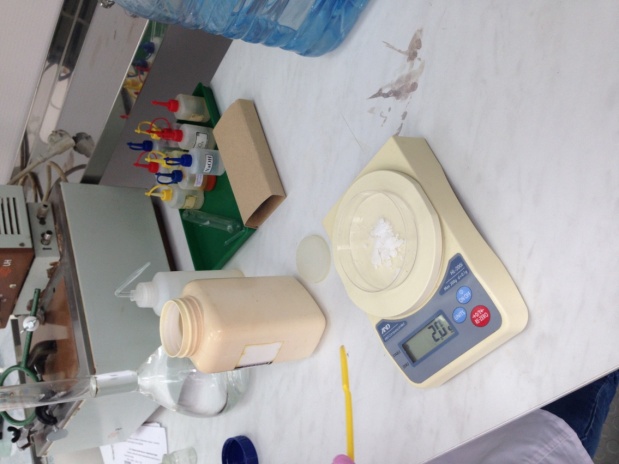 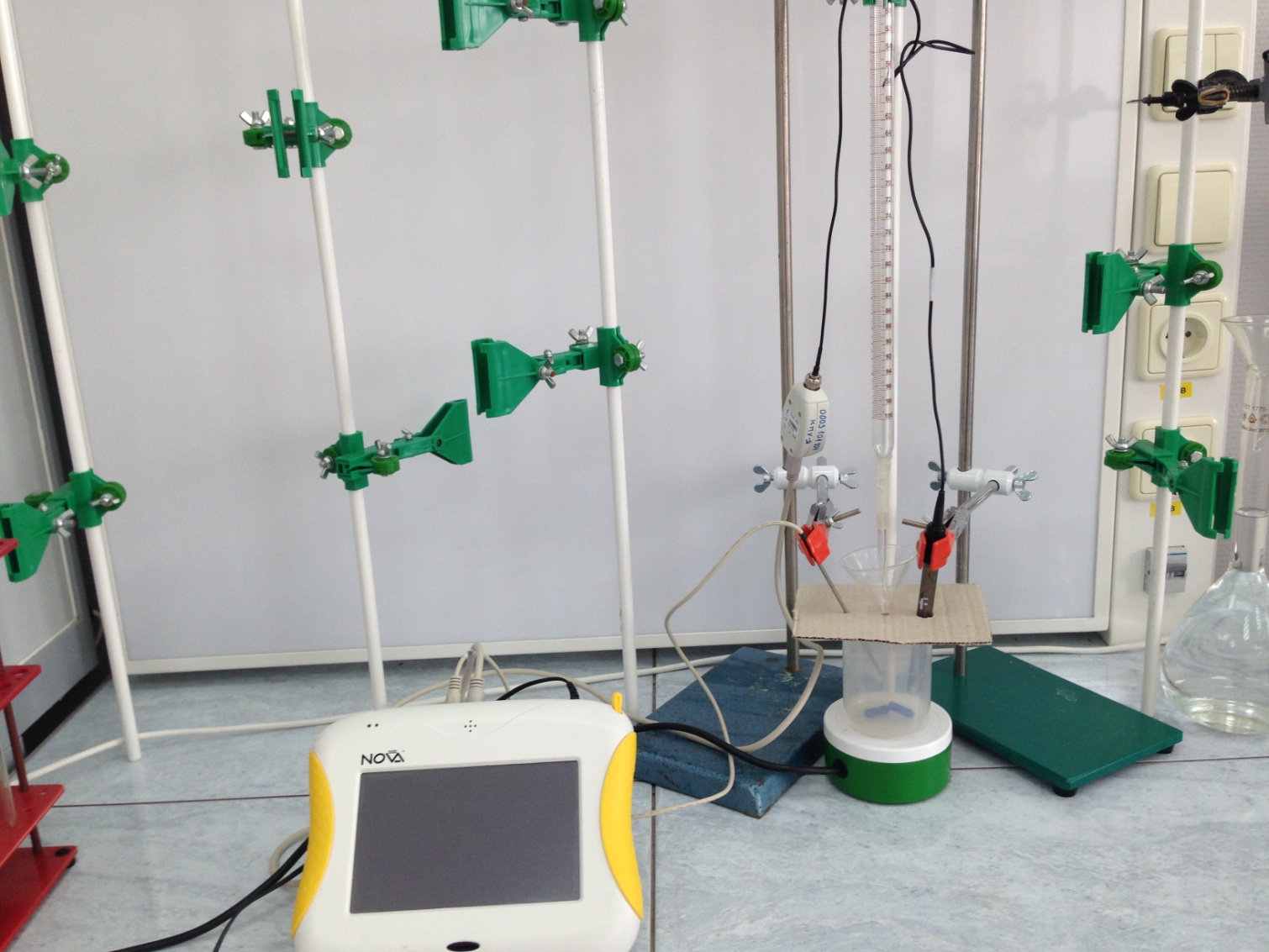 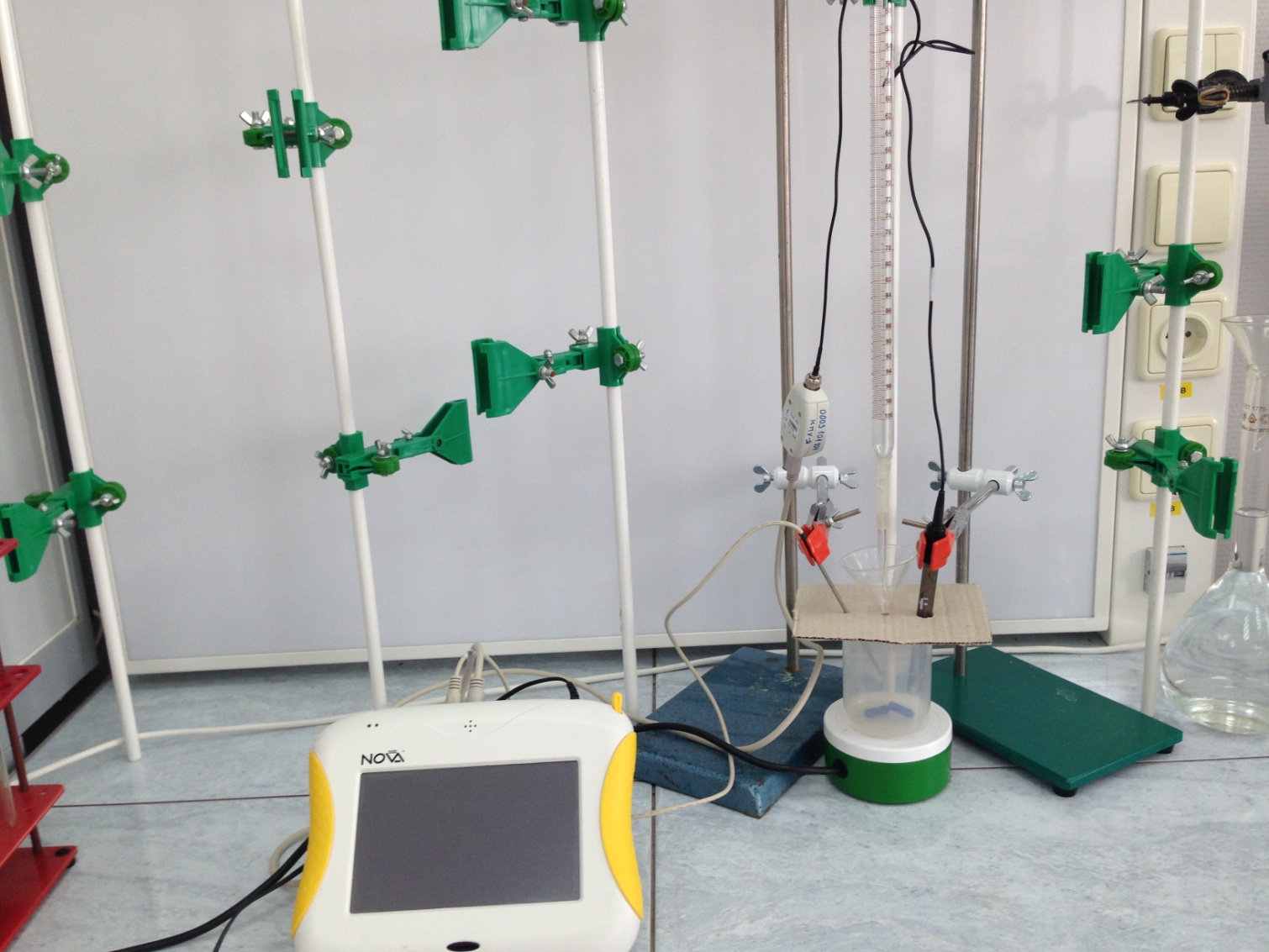 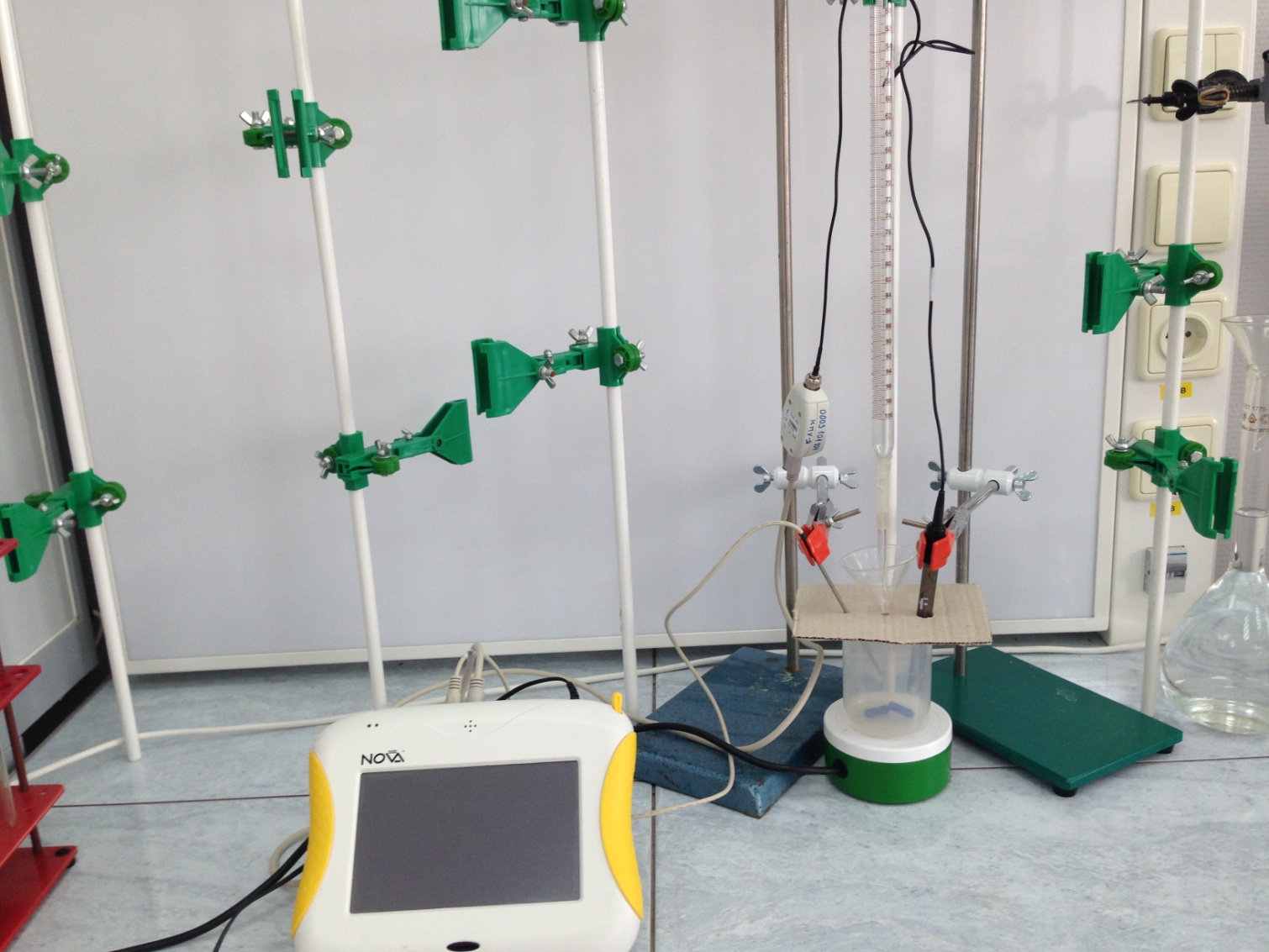 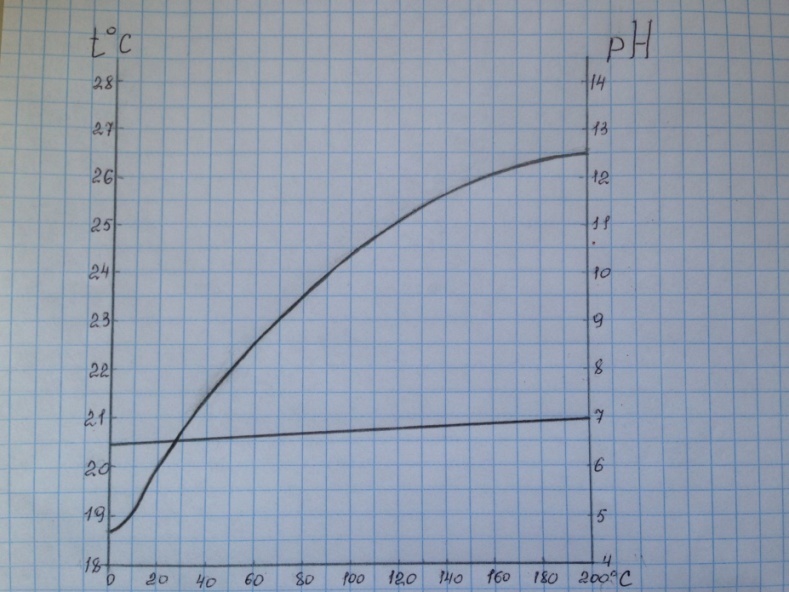 Анализ результатов
5,6
рН =12,6
рН=7,0
V (НСI 0.1М) =100мл.
V(НСI) после полной нейтрализации  =48мл.
Время =180 сек.
Δt  = 20,1 оС - 18,8оС = 1,3 оС
q = 4,18 Дж/г * 1,3 = 5,434 Дж/г
q =C * Δt
рН от 12,6 до 7,0   -  1,3оС
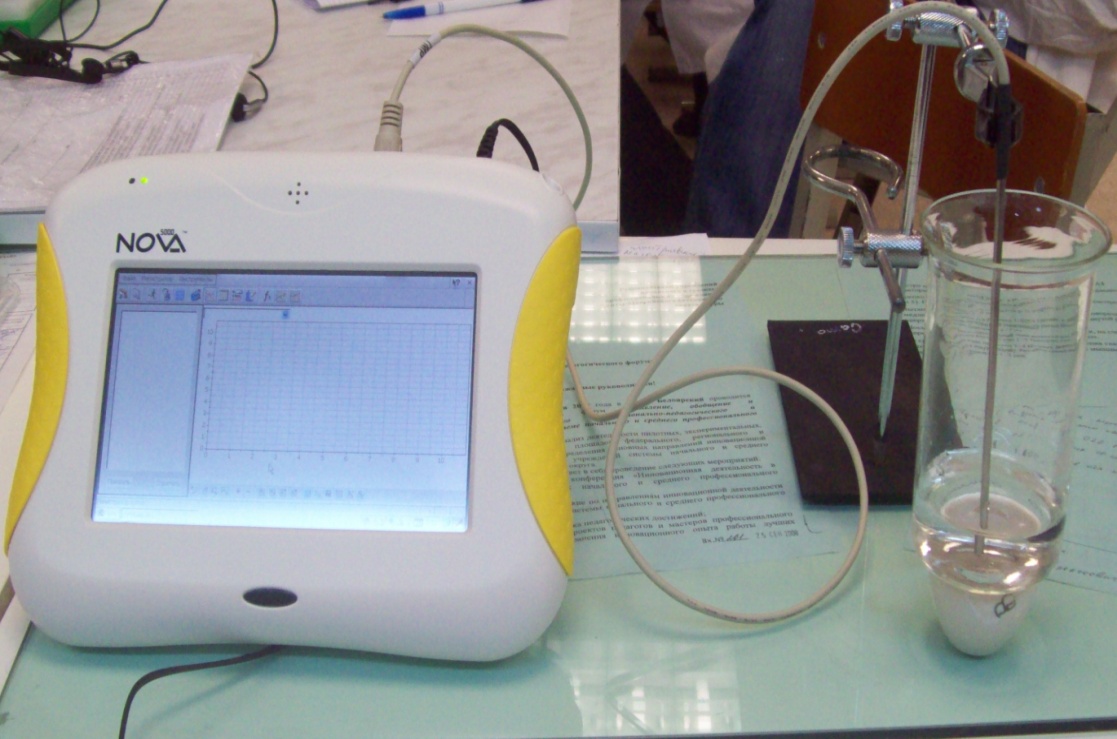 Спасибо за 
внимание